Physicians & Social Media: There’s an App for That
Merry-Jennifer Markham, MD, FACP
University of Florida College of Medicine
@DrMarkham
56th ASH Annual MeetingDisclosure Statement
Merry-Jennifer Markham, MD, FACP
Nothing to disclose

Discussion of off-label drug use: not applicable
Learning Objectives
After reviewing this material, the participant should be able to:
Understand how social media is being used in healthcare and medicine
Identify potential uses of social media in medical education
What is Social Media?
Web-based tools and applications that allow for the creation and sharing of user-generated content and for social networking
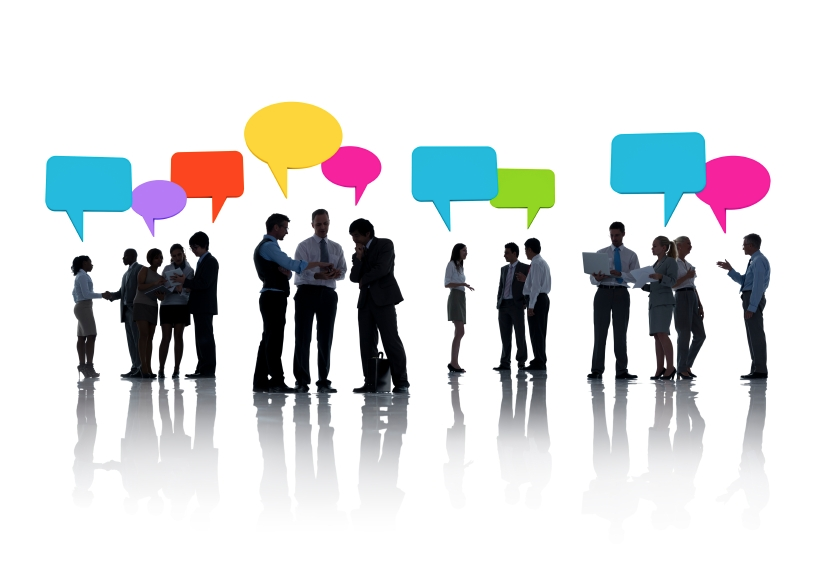 5 Characteristics of Social Media
User-generated content
Real-time dissemination of information
Interactive
Community-driven
Thrives on relationships
The (Very Abridged) Social Media Landscape
Facebook
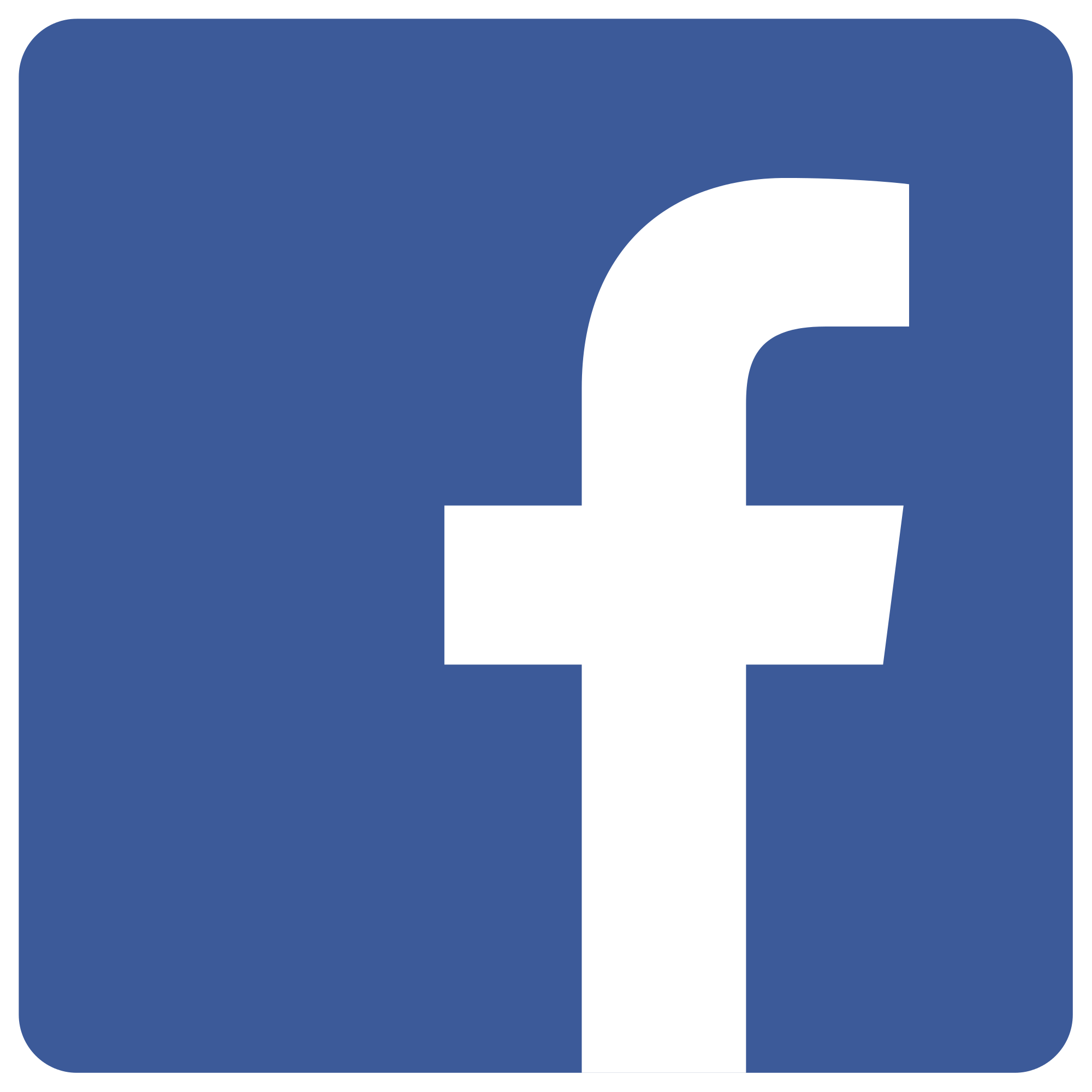 Founded in Feb 2004
Originally for networking among college students
Harvard first, then other Boston colleges, then Ivy League schools and Stanford
Over 1.3 billion monthly active users 
Users create a profile and can share information with their “friends.”
Groups and pages
[Speaker Notes: Largest social networking site.]
Google+
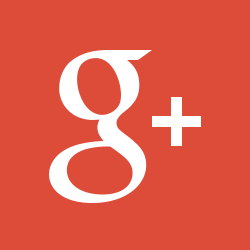 Social networking site established in 2011
540 million registered users
Users can 
Share information with “circles” - organized groups of people for sharing with
Friends, Family, Colleagues, etc.
See updates those in their circles
Participate in “hangouts”
Group video chats
[Speaker Notes: 5th largest social networking site]
Twitter
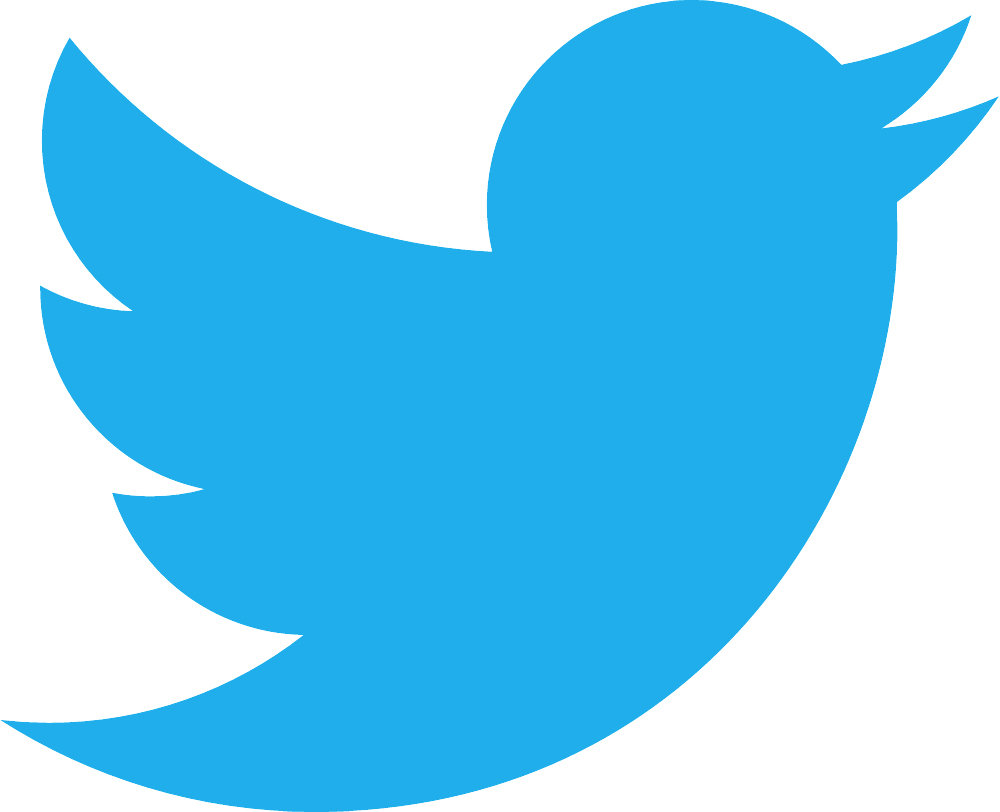 Founded in March 2006
Social networking and micro-blogging 
Users send and read “tweets” 
Text-based posts of 140 characters only
In 2014
284 million monthly users; 100 million daily users
500 million tweets per day
[Speaker Notes: 8th largest social networking site]
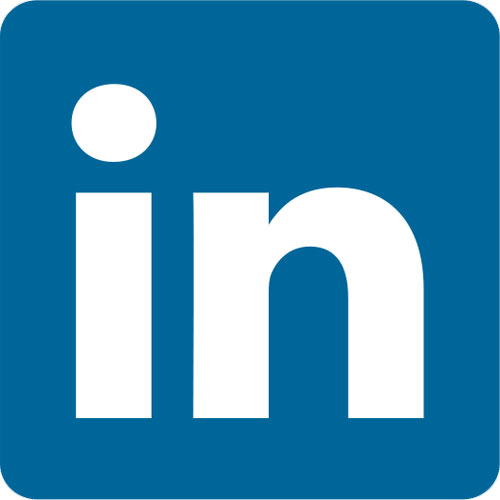 LinkedIn+
Professional networking site, since 2003
313 million active users
Users create a profile and connect (“link in”) with people they have a connection with
Job searches, business opportunities, networking
Groups & discussion boards
Examples: Student Doctor Network, Registered Nurse Group
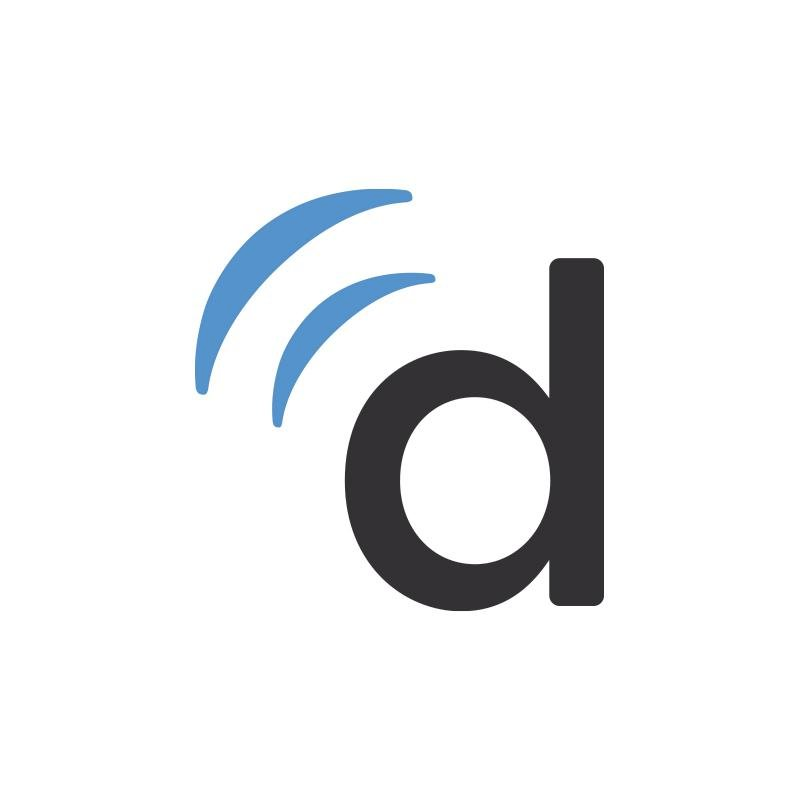 Doximity
Since 2011, online professional network for US physicians
Founded by a co-founder of Epocrates
295,000 physician members (40% of physicians in US)
Serves as an online address book, professional profile page, CME tool, news portal, and virtual doctors’ lounge
Why Should We Use Social Media?
Our patients are online.
Our patients use social media.

Our learners are online.
Our learners use social media.
87% of US Adults are Online
72% of internet users look online for health information
Most likely to do this:
Women
Younger people (18-50 > 50-64 > 65+)
White adults
Household earnings more than $75,000
College or advance degrees
77% start with a search engine (“Dr. Google”)
http://www.pewinternet.org/fact-sheets/health-fact-sheet/, accessed 12/01/2014
[Speaker Notes: US adults using the internet: 97% of those with a college degree vs 76% of those with a high school diploma]
Social Media as Health Info Source
PwC Consumer survey of 1,060 US adults

Consumers use social media to:
Access health related consumer reviews: 42% 
Support a health cause: 30%
Post about their experience: 25%
Join a health forum or community: 20%
PwC Health Research Institute. Social media likes healthcare, April 2012.
Social Media as Health Info Source
Consumers surveyed reported that information found via social media would 
Affect their decision to seek a second opinion – 45%
Affect how they cope with a chronic condition or approach to diet/exercise – 40%
PwC Health Research Institute. Social media likes healthcare, April 2012.
Patients are Finding Support Through Social Media
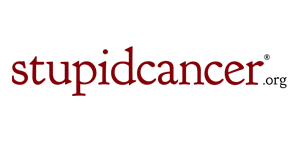 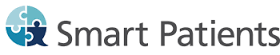 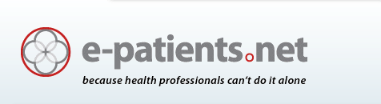 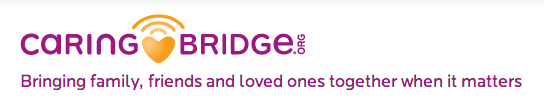 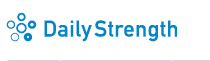 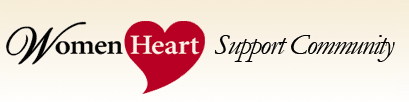 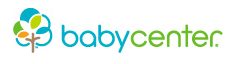 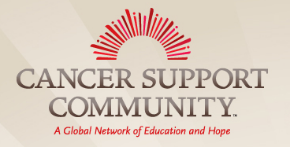 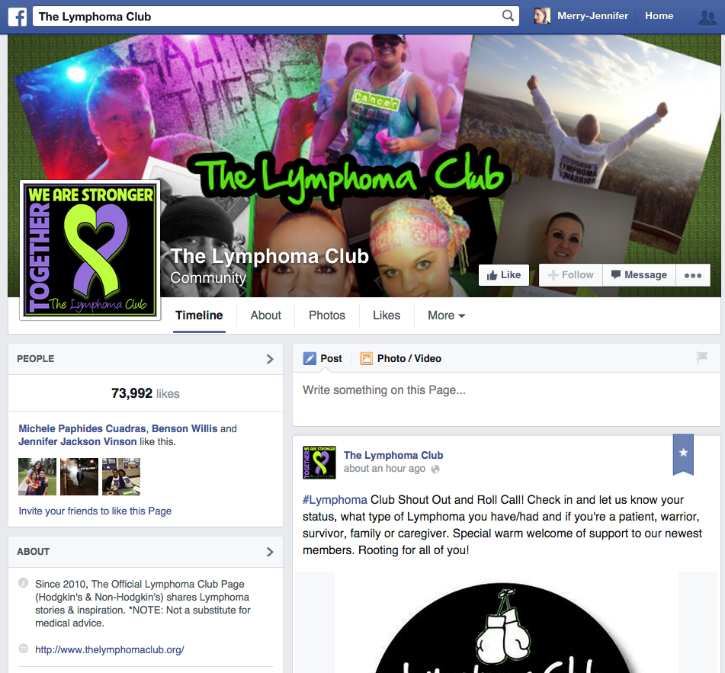 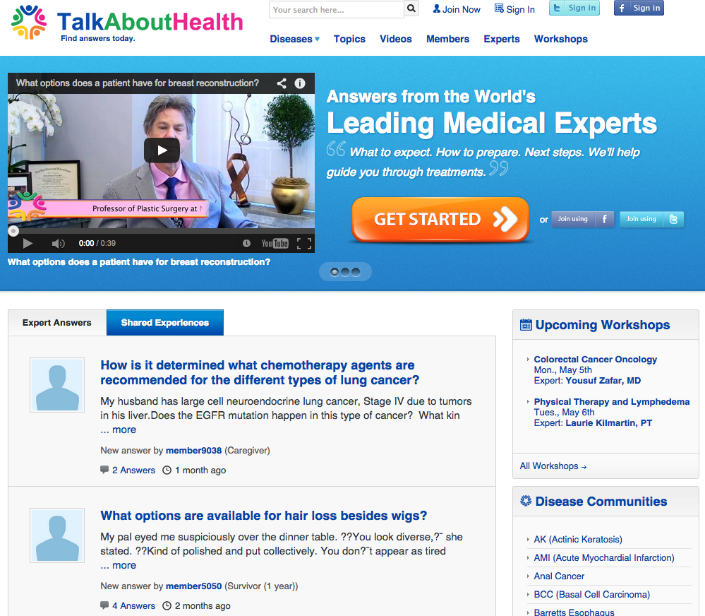 Patients Use Social Media to Seek Health Information
Public Health Education & Advocacy
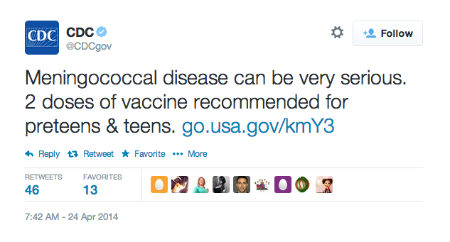 8 Reasons to Participate in Social Media
Keep informed – rapidly
Engagement with community, local & distant
Be part of the conversation
Crowdsourcing of ideas
Patient and public health education
Build relationships, networking
Collaboration
Research
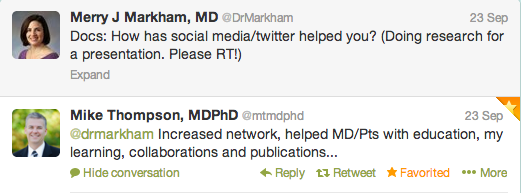 Risks & Pitfalls of Social Media Use
Personal privacy concerns
Potential damage to professionalism
Patient friends/follows
HIPAA violations
Decreased productivity
Quality of information shared may be lacking
Physicians Misbehaving on Twitter
Analysis of 260 self-identified physician users in 2010
5156 tweets were analyzed
144 tweets (3%) categorized as unprofessional
Potential patient privacy violations
Profanity
Discriminatory statements
Sexually explicit
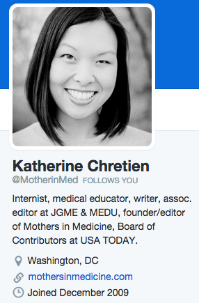 Chretien et al. JAMA 2011;305(6):566-568.
[Speaker Notes: Content analysis of public profile pages of self-identified physicians with 500 or more followers during one month in 2010.]
In #MedEd, Social Media Can Be Used…
To curate and share information
To elicit learner reflections
To facilitate learner-teacher interaction and learner engagement
To continue educational process outside the classroom
To inspire
Barriers to Use in Medical Education
Unfamiliarity
Lack of time
Lack of knowledge/skills
Lack of trust
Lack of access
Examples of Social Media Use
 In Medical Education
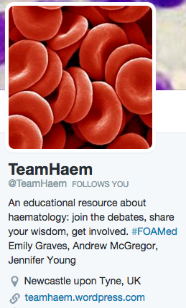 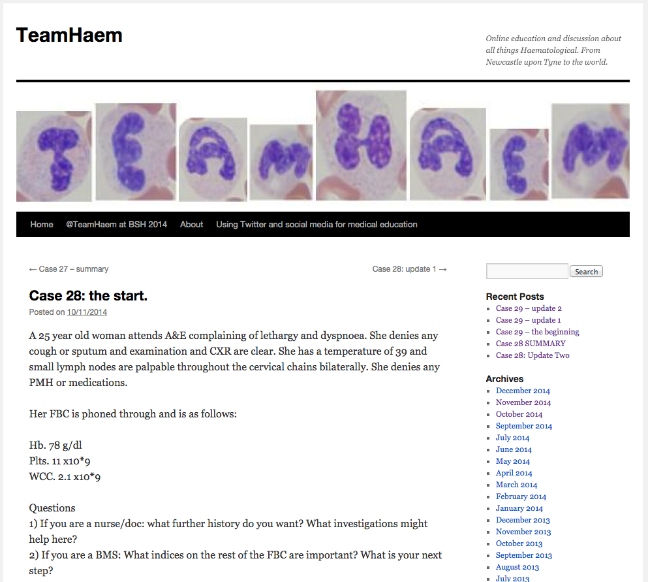 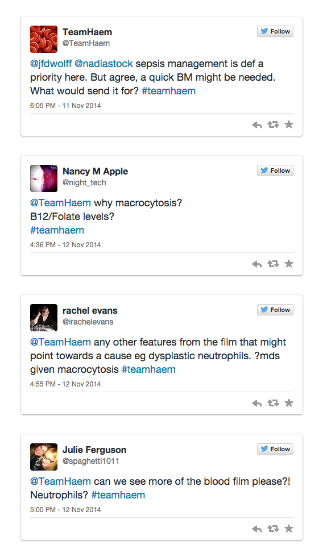 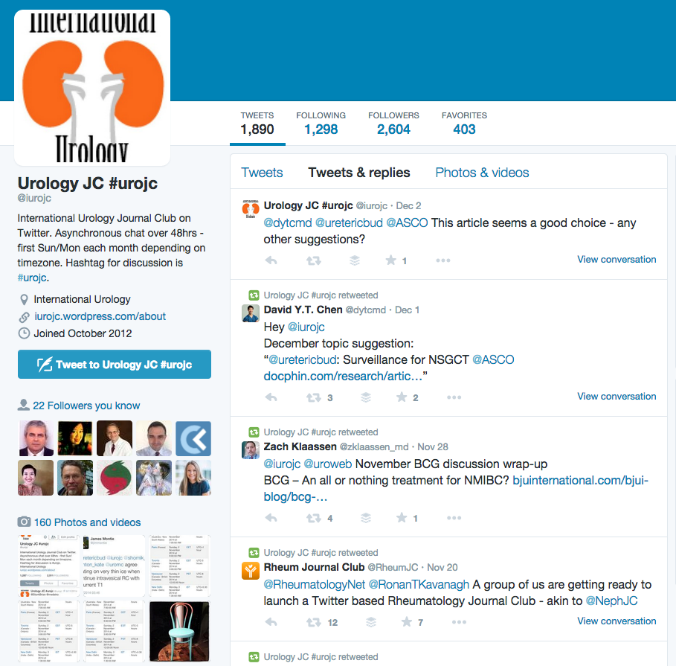 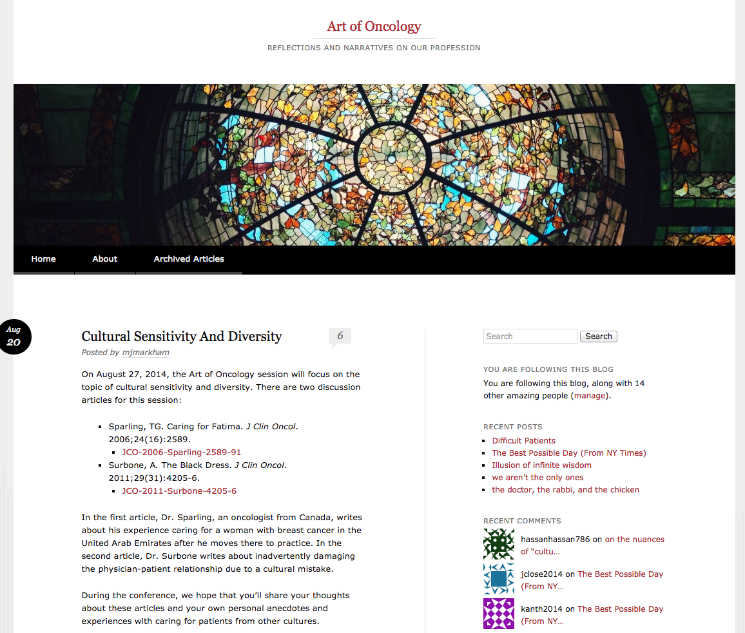 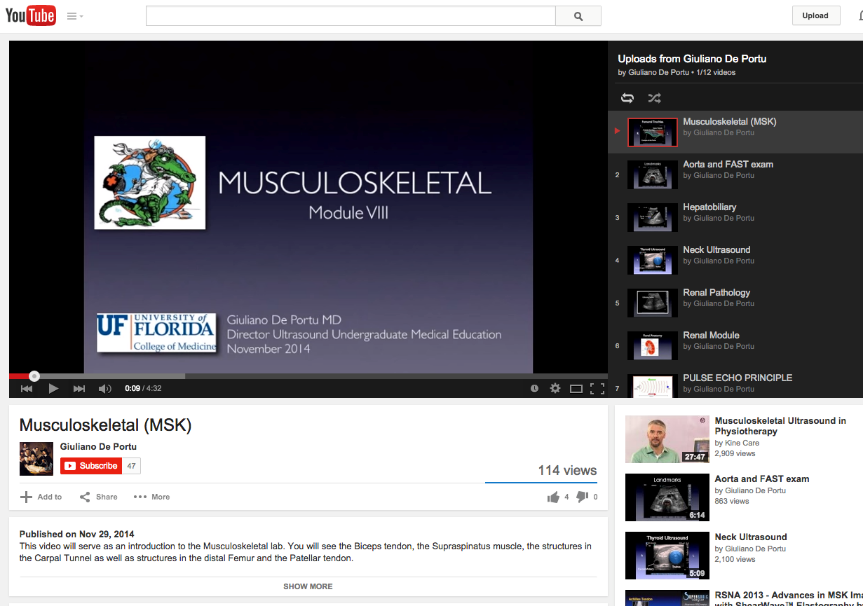 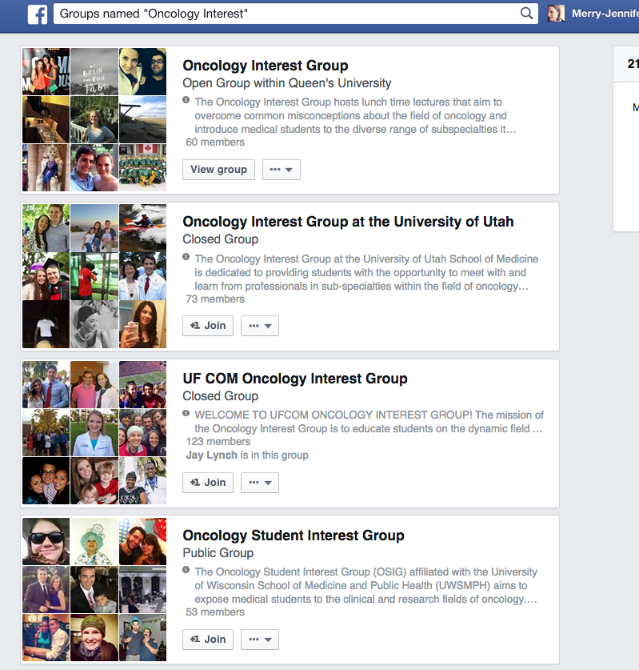 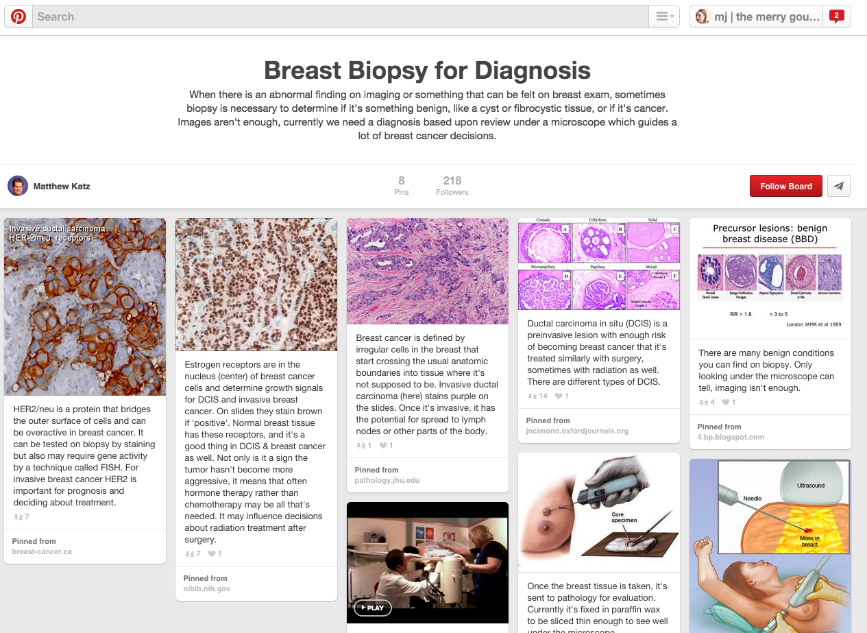 Who Are You Online?
Physicians who use social media may experience an online identity crisis
Professional versus personal identity 
Recognize that social media occurs in a PUBLIC space.
“Should I post this on social media?” should prompt this question:  “Is it appropriate for a physician in a public space?”
DeCamp M, et al. “Social Media and Physician’s Online Identity Crisis,” JAMA 2013;310:581-82.
To Get Started in Social Media
Decide on your goal(s):
Share content
Monitor news or stay up to date
Build relationships/network
Be entertained
Sample the menu of offerings
Be professional
Be honest
Have fun
Thank you!
Contact Information:

Merry-Jennifer Markham, MD, FACP
Twitter: @DrMarkham
Email: merry.markham@medicine.ufl.edu